CSE 410
Apr 9, 2020
Bonus Qs graded… finally!
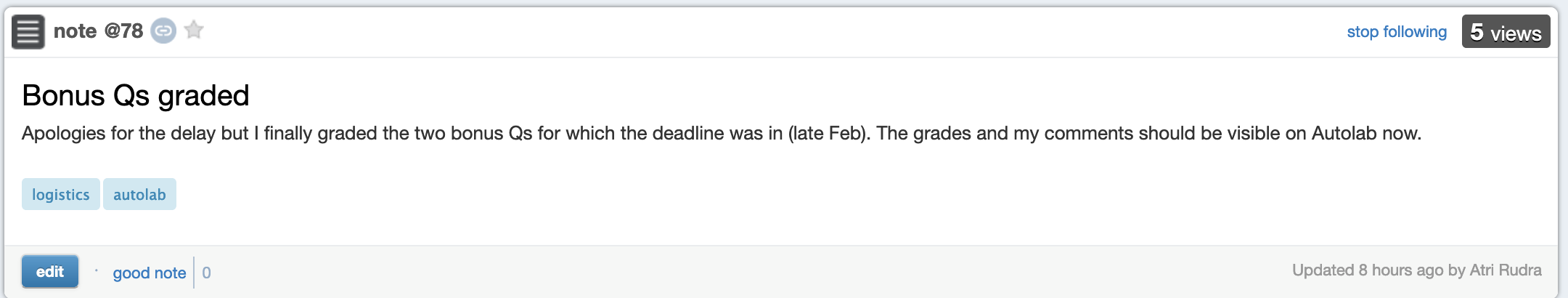 Proof reading schedule fixed for last round
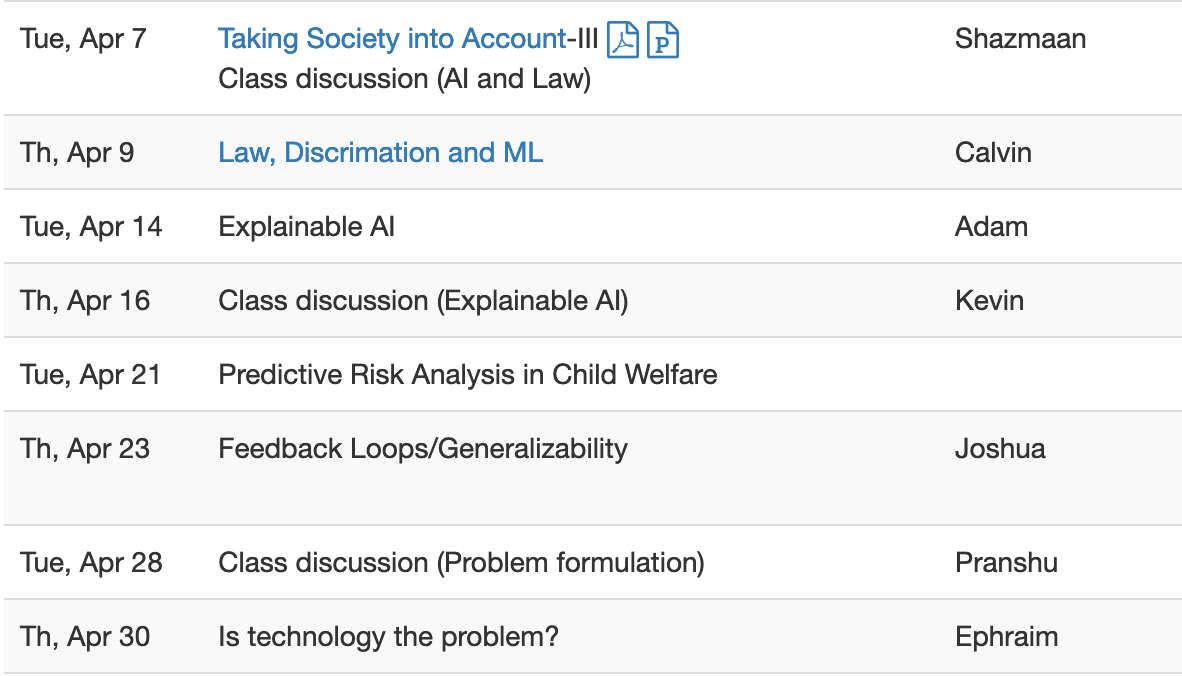 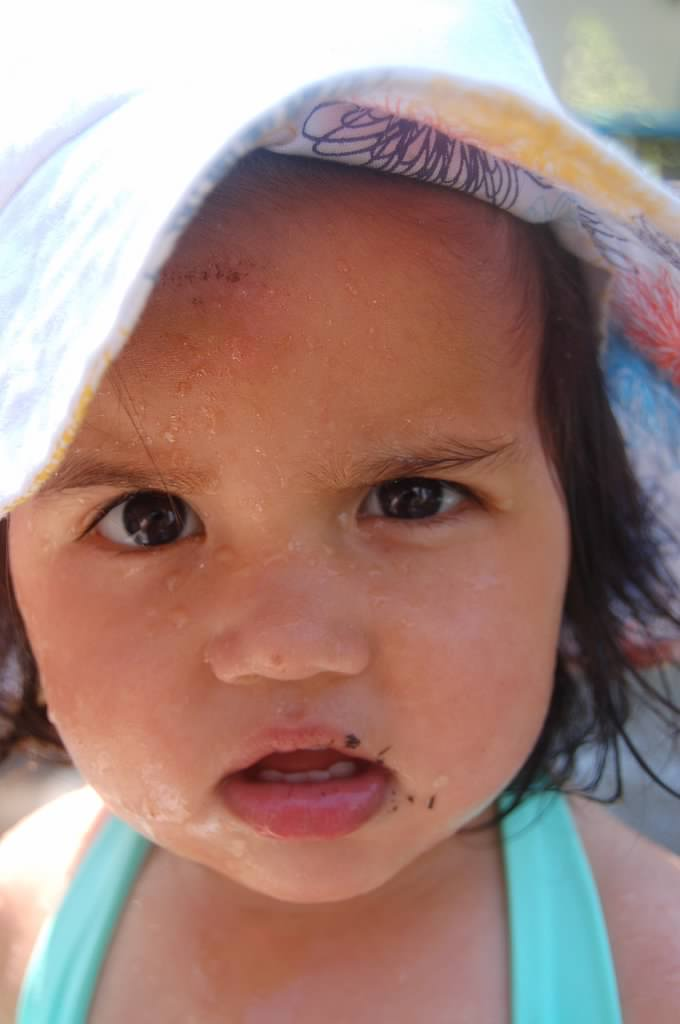 ?
Bringing society back into the picture
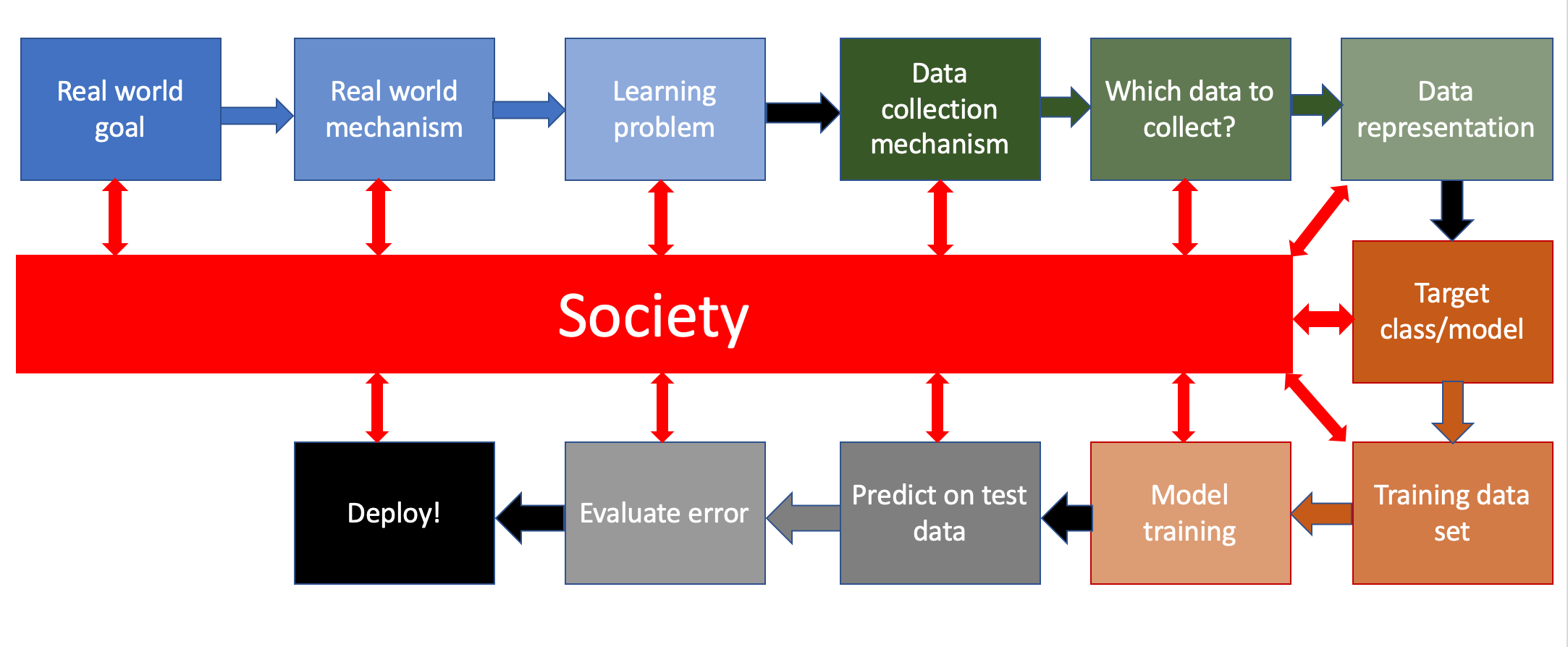 Six categories of bias of the 3rd kind
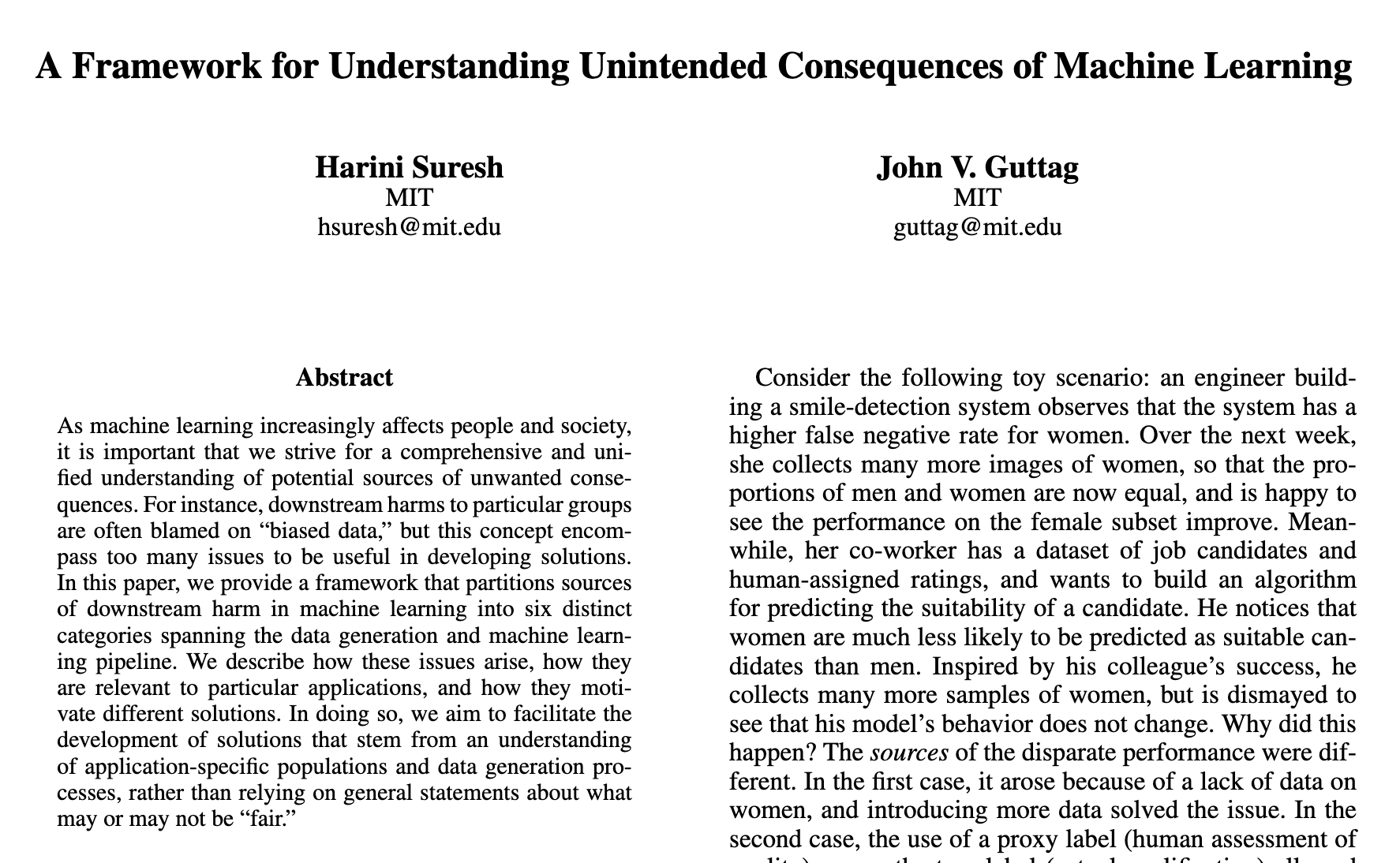 All biases in one place…
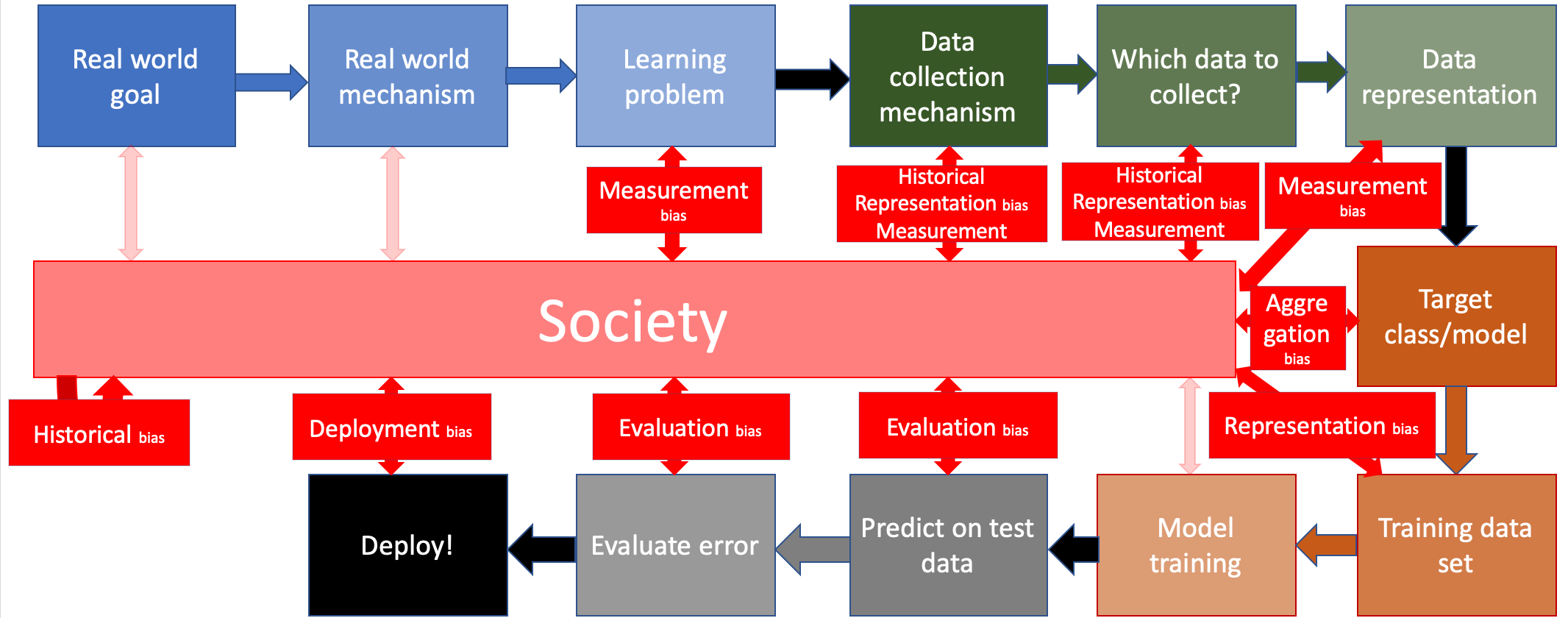 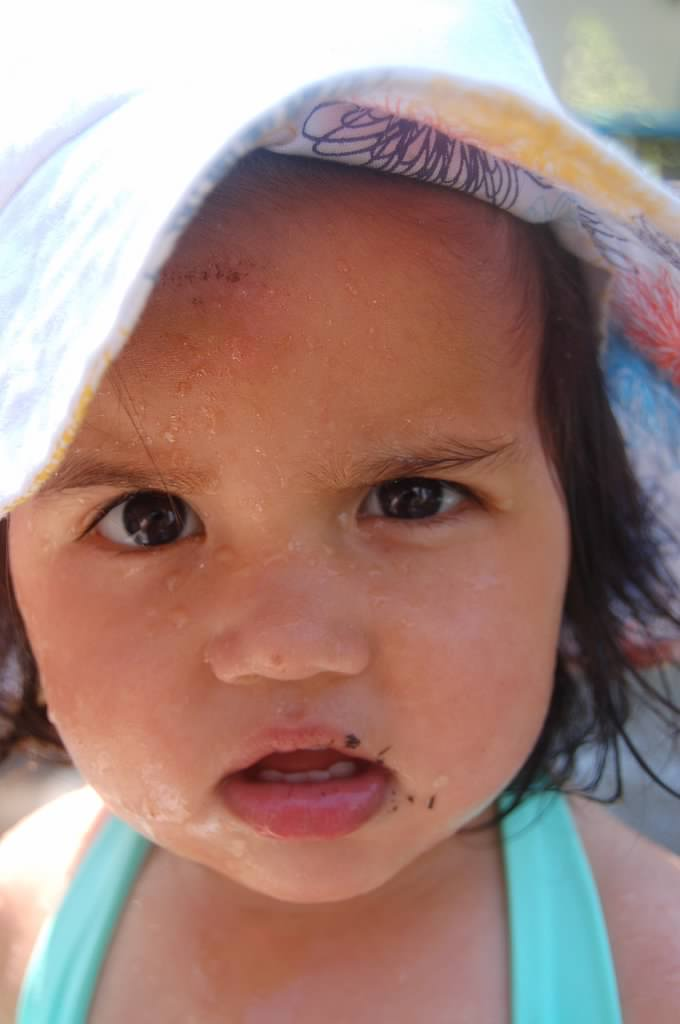 ?
Discrimination and Law
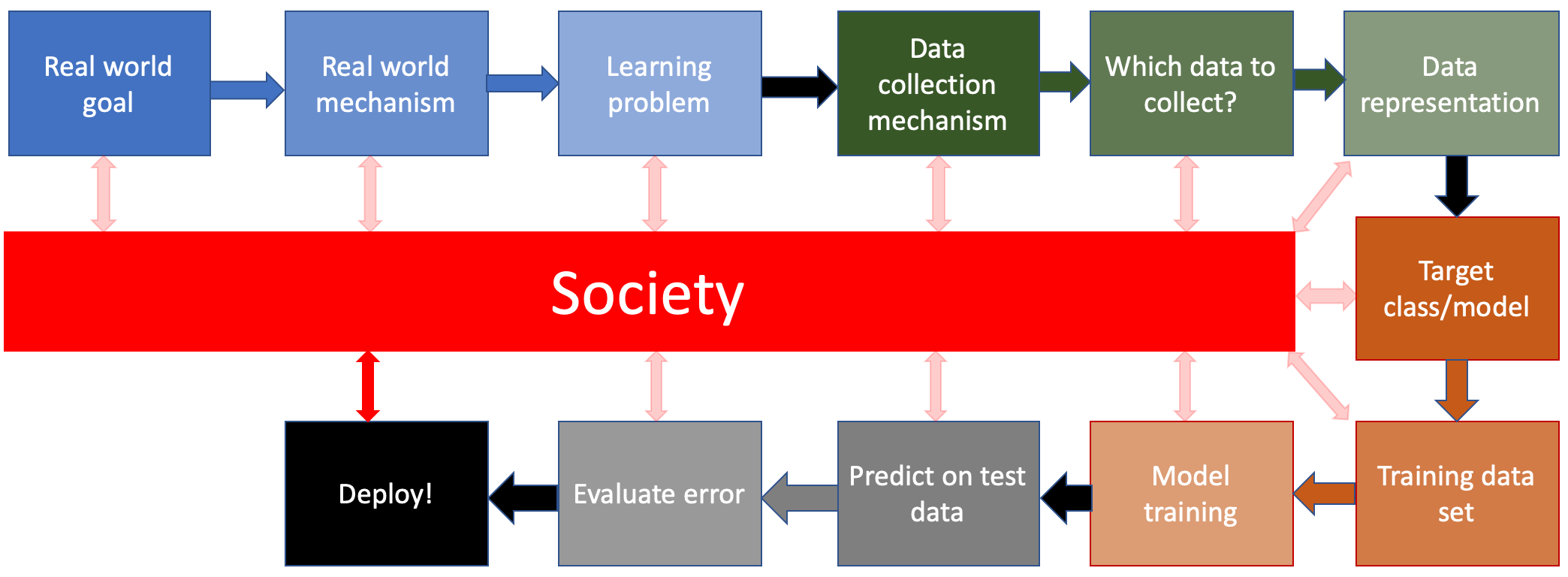 Civil rights act of 1964
Other anti-discrimination laws exist..
We will focus on Title VII in this part of the course
Protected groups/classes
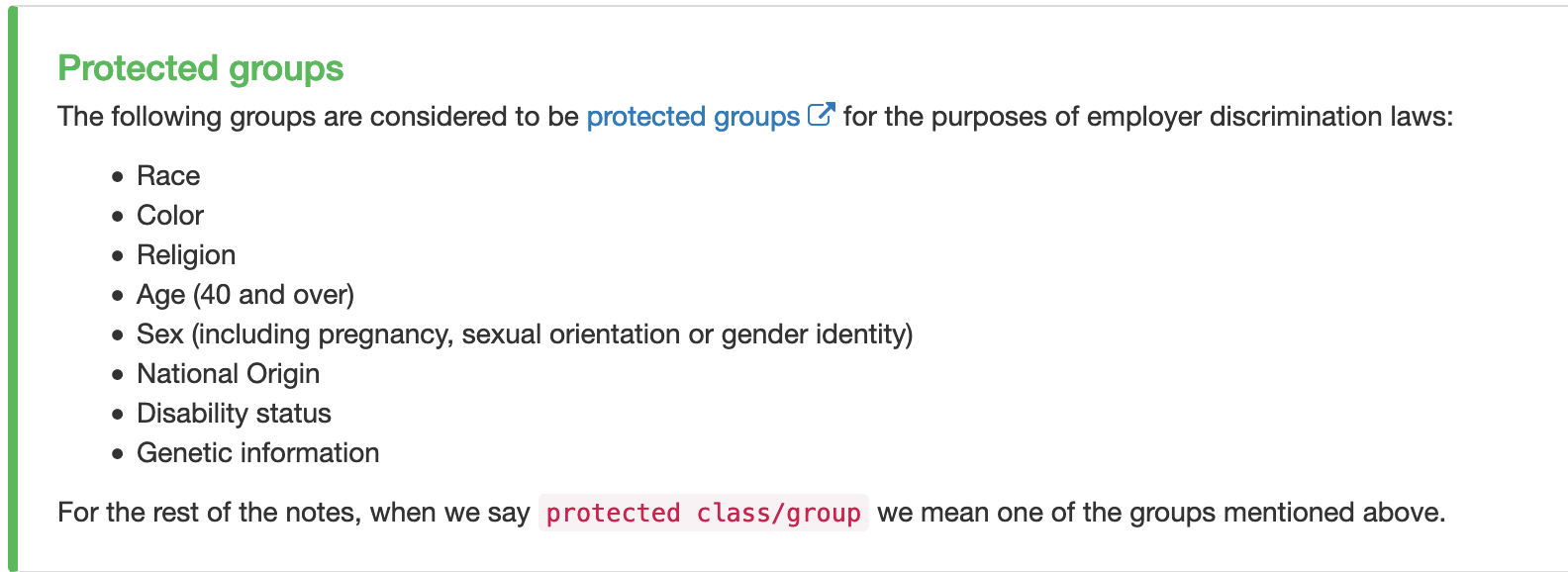 Discrimination can be legal!
Even discrimination against protected class can be legal!
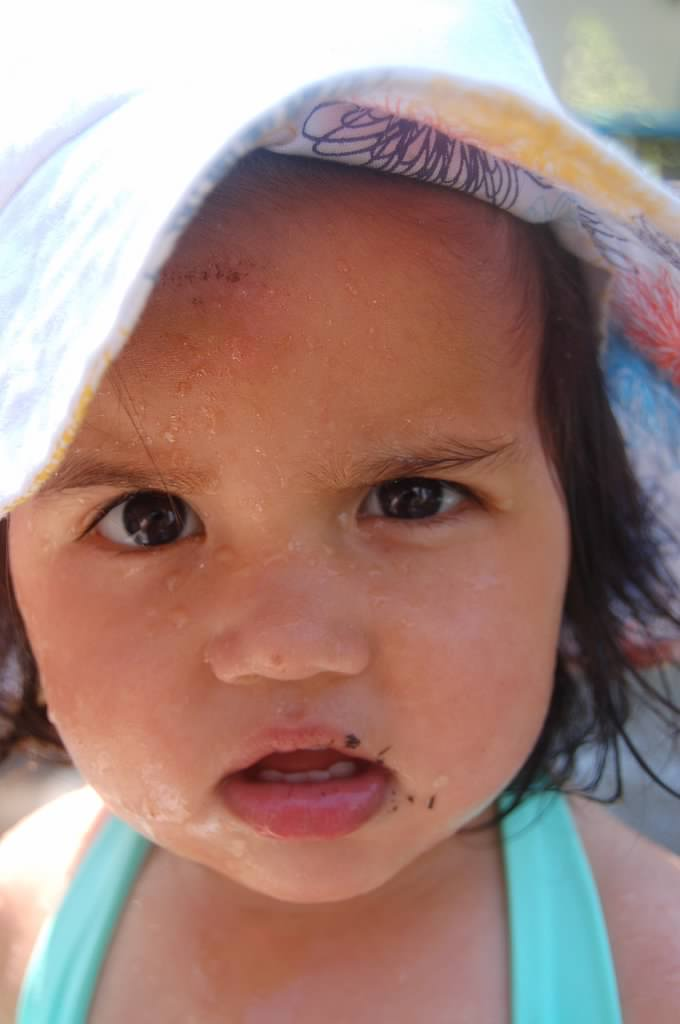 ?
Law is not immutable
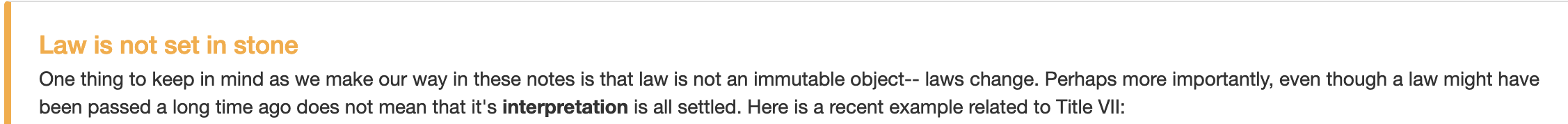 Title VII
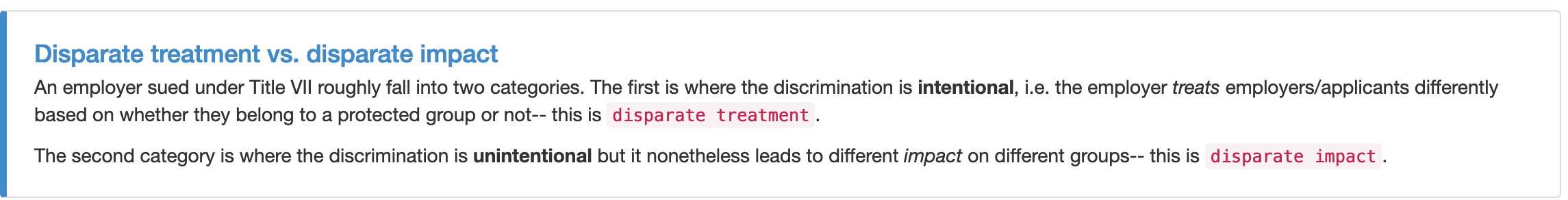 Disparate Treatment
Two kinds of disparate treatment
Formal and intentional
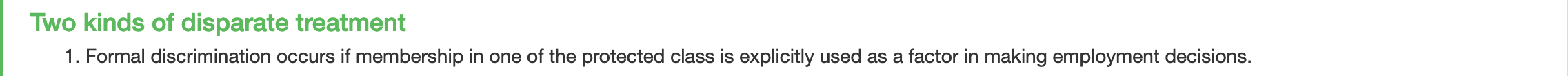 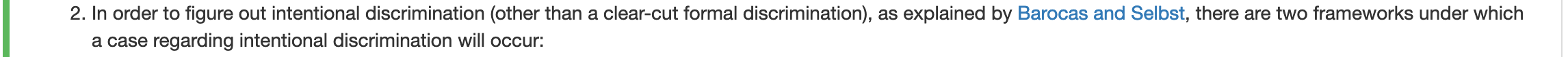 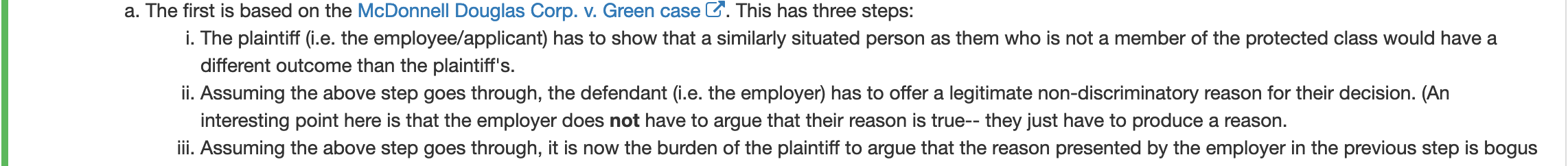 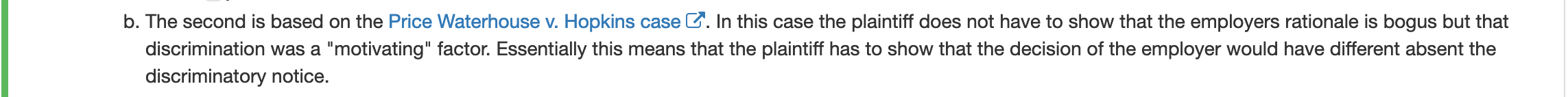 Exercise 1
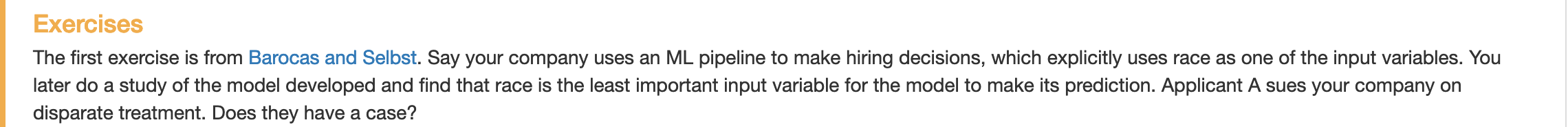 Discuss!
Exercise 2
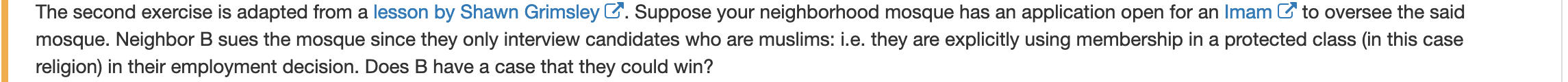 Discuss!
Passphrase for today: Karen Levy
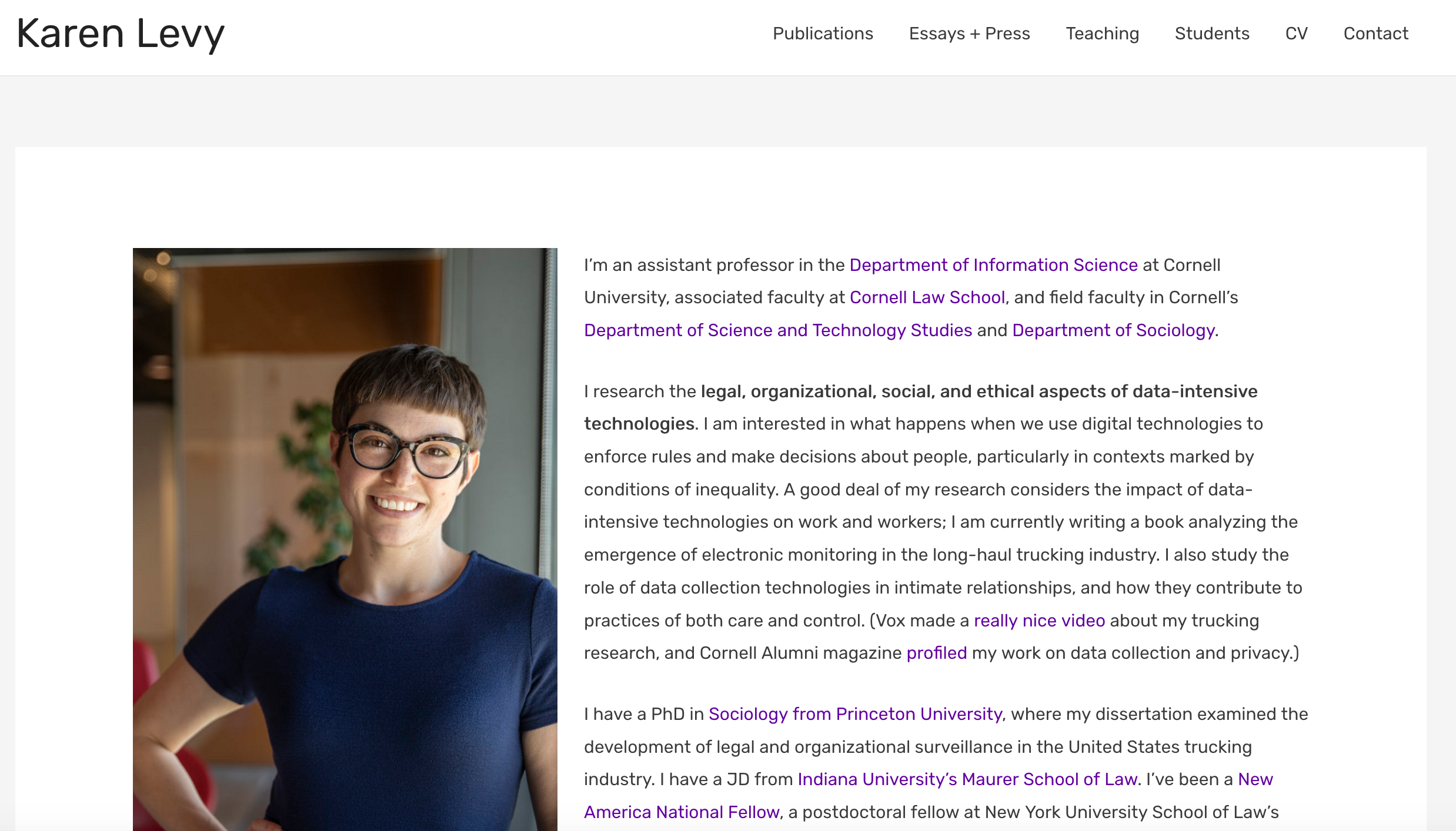 Disparate Impact (Griggs vs. Duke Power Co.)
Disparate Impact
Disparate Impact: Examples
Three steps in a disparate impact step
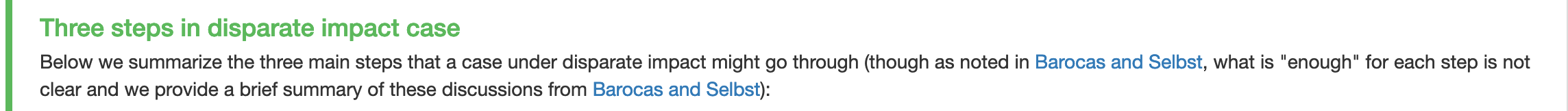 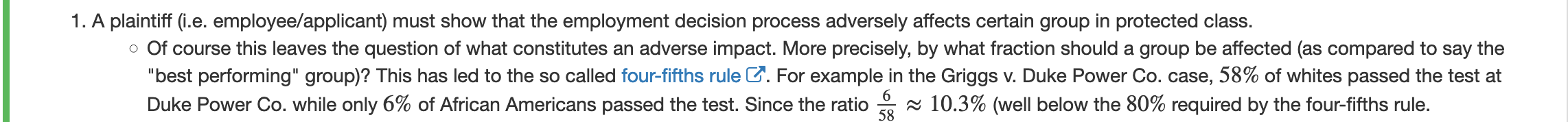 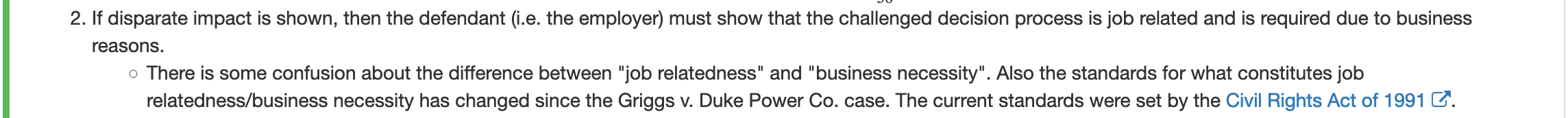 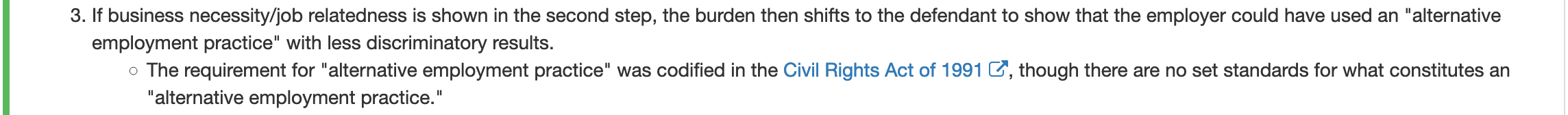 If there is time….
How would the ML pipeline affect the Disparate treatment and disparate impact cases?
Disparate treatment and ML pipeline
Discuss!
Disparate impact and ML pipeline
Discuss!